CKWC Strategic Plan
2013 - 2016
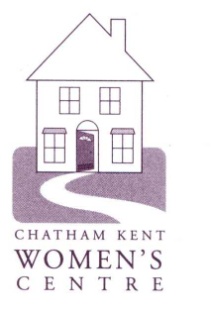 June 5, 2013
MISSION STATEMENT
We help people live free of domestic violence and abuse.
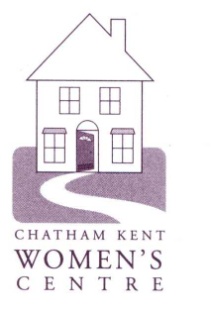 Values
Support - We have an understanding and open environment for all victims of domestic violence and recognize that each person’s supports must be individualized and driven by them.

Security – We provide a safe and supportive environment and respect each person’s right to confidentiality.

Integrity – We strive to maintain the highest level of professional ethics recognizing that the clients we support deserve our best.

Community Support – We are contributing members to the welfare of the Chatham-Kent community, valuing the opinions of key stakeholders and embrace opportunities to partner for the betterment of our community.

Respect – We support, without judgment, victims of domestic violence as they present themselves.

Purposefulness – We are driven to ensure a safe community for those who live in Chatham-Kent.
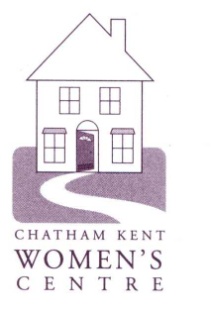 Our Elements of Strategic Planning:
Programming
Community
Staff
Board
Funding
Infrastructure
Communication
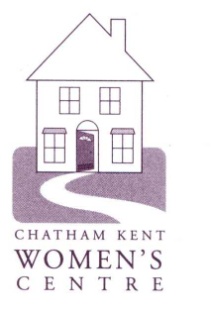 Programming Objectives:
Eliminate domestic violence with programming that focuses on prevention and education while continuing to support everyone impacted. 
Provide programming that encourages healthy living and self-esteem. 
Provide comprehensive & diverse support for anyone involved in a court matter as a result of domestic violence.
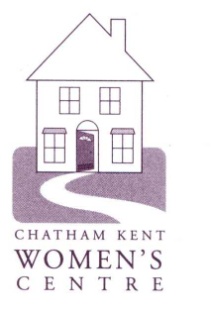 Programming Objective #1
Eliminate domestic violence with programming that focuses on prevention and education while continuing to support everyone impacted.
Strategic Initiatives
1.1	Develop supports for people who are currently or have experienced domestic violence regardless of gender or orientation.
1.2	Develop and implement programs to address domestic violence prevention.
1.3	Develop the capacity to address addiction issues.
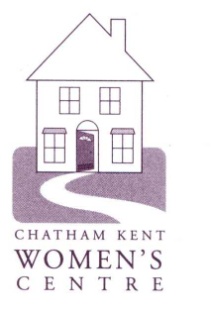 Programming Objective #2
Provide programming that encourages healthy living 
and self-esteem.
Strategic Initiatives
2.1	Ensure that healthy lifestyle programming is available for all aspects of life.
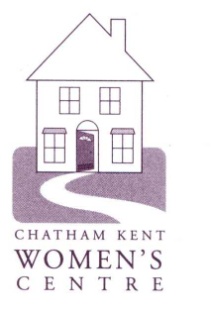 Programming Objective #3
Provide comprehensive & diverse support for anyone who is involved in a court matter as a result of domestic violence.
Strategic Initiatives
3.1	Expand our current Court Support Program to include all people regardless of gender.
3.2	Explore the viability of, and implement as appropriate, a court diversion program for perpetrators of domestic violence.
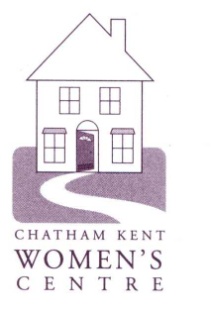 Community Objectives:
Develop collaborative relationships in the community to focus on prevention and diversion. 
Be recognized by our community and stakeholders as the primary place of resource for domestic violence support and information.
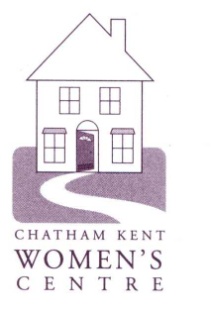 Community Objective #1
Develop collaborative relationships in the community to focus on prevention and diversion.
Strategic Initiatives
1.1	Develop programs for men in collaboration with our community partner agencies.
1.2	Explore and if viable access Direct Accountability funding for the development of male programming.
1.3	Ensure services exist for our clients pets.
1.4	Develop a day program for women.
1.5	Expand our court support program to meet identified needs.
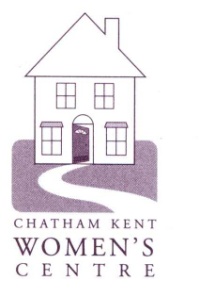 Community Objective #2
Be recognized by our community and stakeholders as the primary place of resource for domestic violence support and information.
Strategic Initiatives
2.1	Secure funding for prevention programs. 
2.2	Communicate our service expertise to our community and key stakeholders.
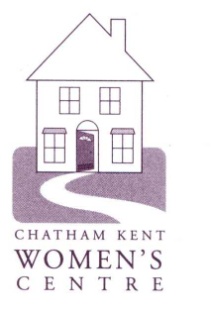 Staff Objectives:
Provide comprehensive staff training to meet the needs of our diverse community. 
Expand our staff complement to meet emerging needs.
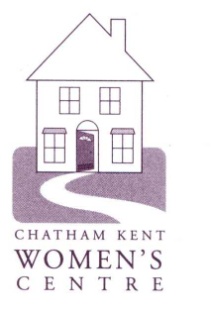 Staff Objective #1
Provide comprehensive staff training to meet the needs of our diverse community.
Strategic Initiatives
1.1	Create a corporate culture that values diversity and is equipped to support individuals with a variety of ethnic and cultural needs.
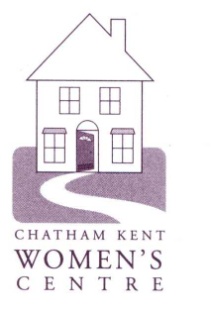 Staff Objective #2
Expand our staff complement to meet emerging needs.
Strategic Initiatives
2.1	Recruit or train to develop in house expertise to address addiction issues. 
2.2	Recruit or train to develop in house expertise to support individuals who present with mental health issues.
2.3	Establish a Human Resource Department.
2.4	Recruit a full-time bookkeeping/accounting staff.
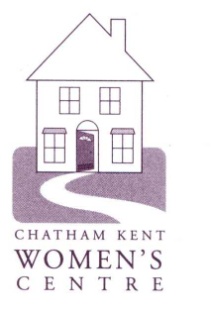 Board of Directors’ Objectives:
Create and support a diverse Board of Directors reflecting our community demographics. 
Develop community advisors to assist and be a resource to the Board of Directors and its Committees.
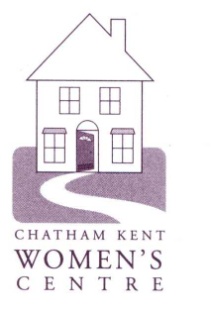 Board of Directors Objective #1
Create and support a diverse Board of Directors reflecting our community demographics.
Strategic Initiatives
1.1	The Board of Directors recruiting initiative will encourage and seek diverse participation.
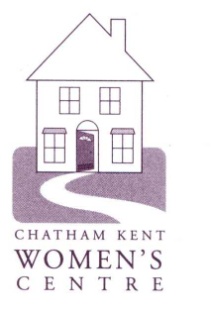 Board of Directors Objective #2
Develop community advisors to assist and be a resource to the Board of Directors and its Committees.
Strategic Initiatives
2.1	The roles of Board Advisory Groups or Councils are developed by the Board of Directors.
2.2	Recruit community membership for the Advisory Groups or Councils.
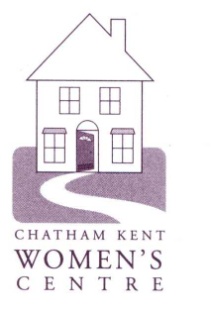 Funding Objectives:
Explore the viability of a foundation to raise monies and awareness for CKWC.
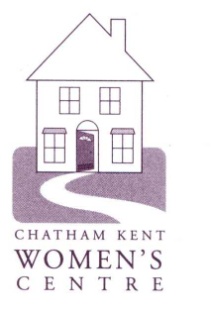 Funding Objective #1
Explore the viability of a foundation to raise monies and awareness of CKWC.
Strategic Initiatives
1.1	Executive Committee, Executive Director and Agency Solicitor discuss process to establish, and structure of a foundation and make recommendations to the Board of Directors.
1.2	If practical to proceed, a work plan is developed.
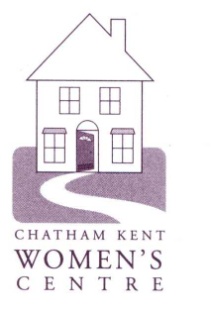 Infrastructure Objectives:
Create the infrastructure in order to provide supports in all geographic areas of our community.
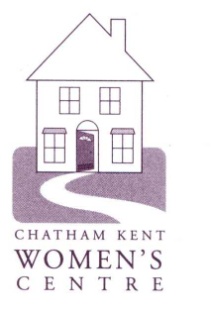 Infrastructure Objective #1
Create the infrastructure in order to provide supports in all geographic areas of our community.
Strategic Initiatives
1.1	Review current locations of service delivery and determine service gaps and issues.
1.2	Set priority for addressing identified gaps and develop a work plan.
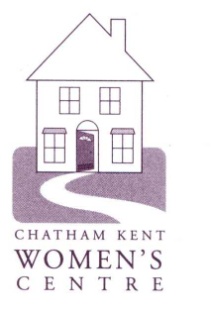 Communication Objectives:
Effectively use both the traditional media and social media to communicate our needs for funding and our messages regarding domestic violence prevention and support.
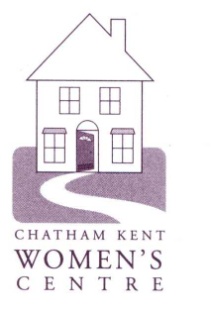 Communication Objective #1
Effectively use both the traditional media and social media to communicate our needs for funding and our messages regarding domestic violence prevention and support.
Strategic Initiatives
1.1	Develop and implement an Annual Marketing and Communication Plan.
1.2	Develop and deliver Communication Messages in accordance with the Plan.
1.3	Identify Staff lead(s) for both traditional and social media.
1.4	Communicate our messages to Provincial and Municipal governments.
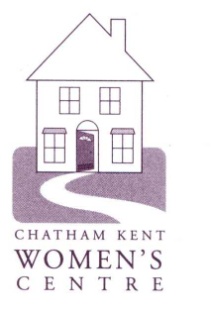